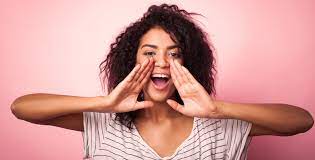 Calentamiento Vocal
Fonoaudióloga Pamela Díaz G 
Electivo Salud y Educación Vocal 
Universidad de Chile , Facultad de Derecho.
Verano 2025
Primera Etapa
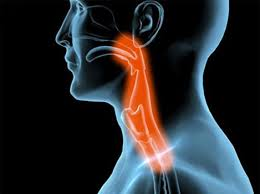 1.Elongación tren superior
2.Ejercicios de Respiración
3. Ejercicios tracto semiocluido 
4.Calentamiento Vocal 
5. Ejercicios que restauran la funcion vocal
Ejercicios de Tracto Vocal
Vocal Fry ( Frito vocal) tonos altos , se mueven cv , 
            limpia tu voz .

    Ejercicios vibrantes lingual y  labial 
    Ejercicios de b prolongada 
    Ejercicios de vocalizaciones  fonemas o silabas 
    Ejercicios de tracto vocal semiocluido ( bombilla )
Ejercicios principales que restauran la función vocal
Ejercicios de bostezo suspiro 
Ejercicios de humming Exagerado 
Ejercicios de glissando 

Enfriamiento Vocal
Ejercicios motores para la expresión facial
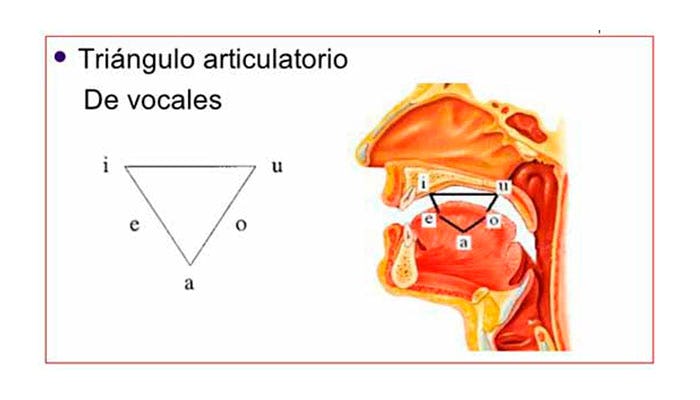 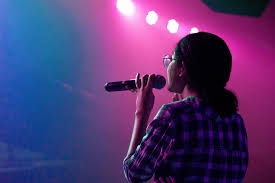 1. Ejercicios de Role Playing 
      2. Lectura de Periódico
      3. Ejercicios de Canto
Programa PRATT
1. https://praat.uptodown.com/windows
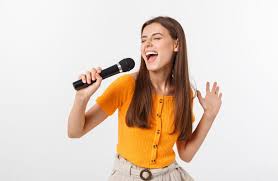